理研シンポジウム  2008/12/20
Deconfinement phase transition in N=4 Super Yang-Mills on R×S3from supersymmetric quantum mechanics
伊敷吾郎 (大阪大学Ｄ３・ＫＥＫ受託)
以下の論文に基づく
Ishii-GI-Shimasaki-Tsushiya,   Phys. Rev. D 76 (2008) 106001
GI-Kim-Nishimura-Tsuchiya ,  arXiv:0810.2884 [hep-th]
共同研究者の方々
土屋麻人氏 (静岡大), Sangwoo Kim氏 (Songang大), 西村淳氏 (ＫＥＫ・総研大)
Introduction & Motivation
◇ AdS/CFT 対応
[Maldacena]
R×S3上の
N=4 SYM理論
Type IIB 弦理論
[Witten]
◇ 有限温度でのAdS/CFT
S1×S3上のN=4 SYM 
(planar limit, 強結合)
Type IIB SUGRA
温度
温度
Unconfining phase
AdS Black hole
Deconfinement transition
Hawking-Page transition
Tc
Tc’
Confining phase
AdS space
0
◇ 弱結合領域における N=4 SYM の相転移
[Sundborg, Aharony-Marsano-Minwalla-Papadodimas-Raamsdonk]
自由エネルギー
(弱結合極限)
相転移温度
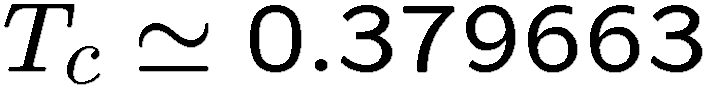 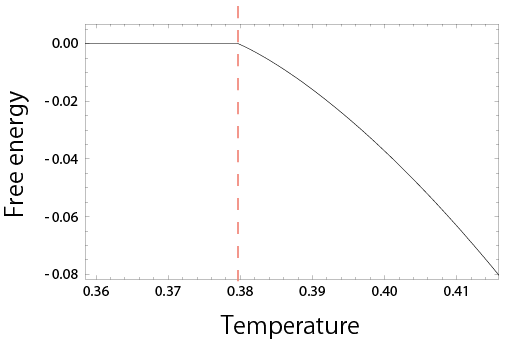 ◇  強結合領域の解析にむけて、N=4 SYM の非摂動的定式化が必要である。
◇ 強結合領域のSYMの解析に向けた、Plane wave 行列模型を用いた
    planar N=4 SYM理論の非摂動的正則化が提唱されている。
局所的には  S3 ~ S1 ×S2
R×S3上の N=4 SYM
(2) Large N reduction  (S1を再現)
R×S2上の SYM
(1) 非可換球面の可換極限  (S2を再現)
[Ishii-GI-Shimasaki-Tsushiya, 
GI-Shimasaki-Takayama-Tsuchiya]
Plane wave 行列模型
この正則化はゲージ対称性と、SU(2|4) 対称性(16 SUSY を含む)を保つ。
　 有限温度でもSU(2|4) のbosonic subgroup U(1)×SU(2)×SO(6)は保つ
我々の得た結果
◇ この正則化を用いて、有限温度 N=4 SYM の弱結合極限を解析した。
    結果は、知られていた相転移 (Deconfinement transition) を再現している。
PWMM を用いた R×S3上の N=4 SYM の正則化
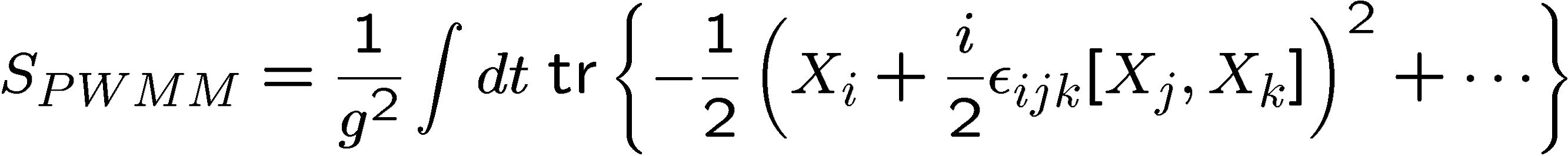 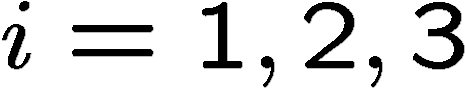 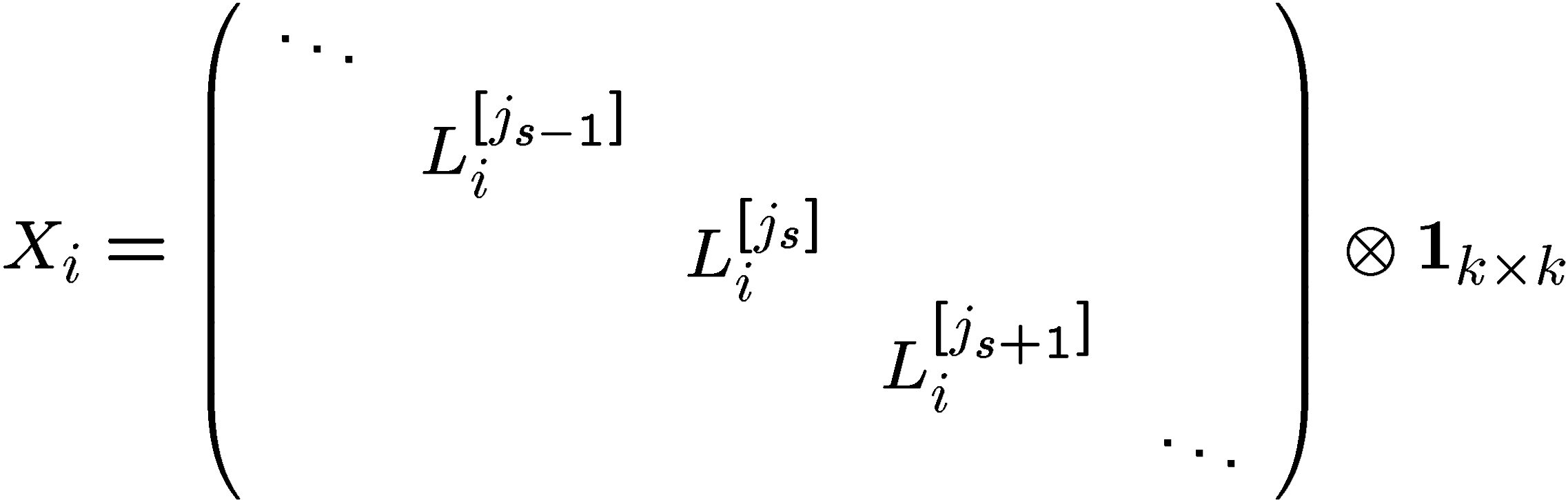 continuum limit
(S2)
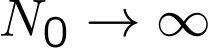 (S1)
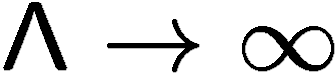 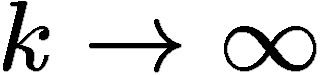 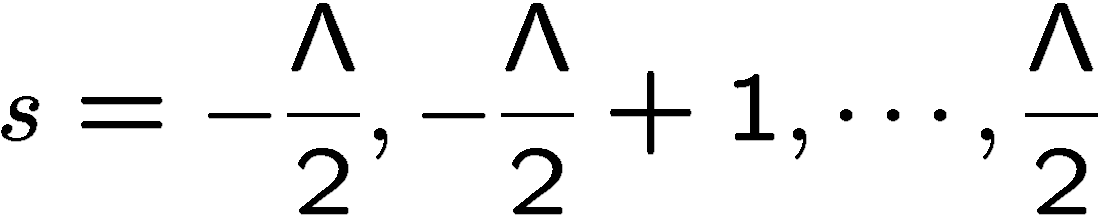 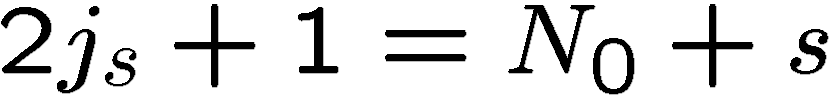 この古典解周りの行列模型は、R×S3上の N=4 SYM のplanar極限を再現する。
古典的作用や、演算子の期待値の計算から等価性を確かめることができる。
[ishii-GI-Shimasaki-Tsuchiya, kitazawa-matsumoto]
PWMMによる正則化を用いた弱結合極限でのN=4 SYM の相構造の解析
◇ PWMMにおいて N=4 SYMを実現する古典解の周りで展開
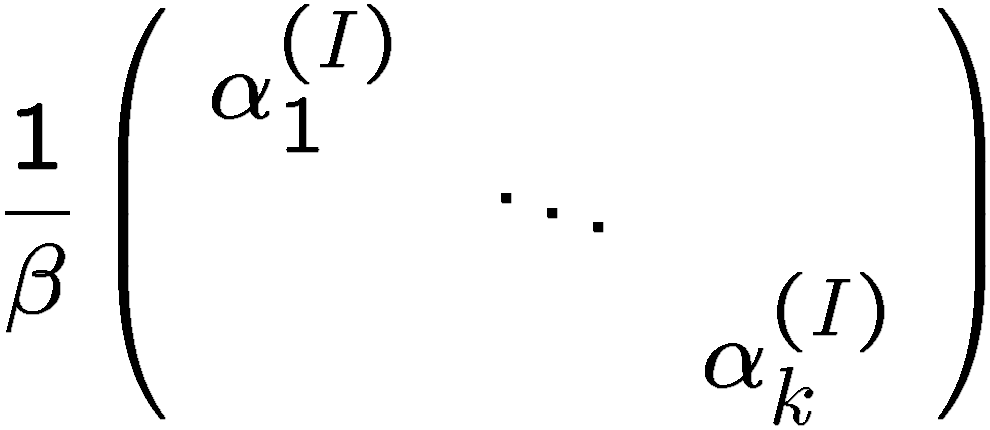 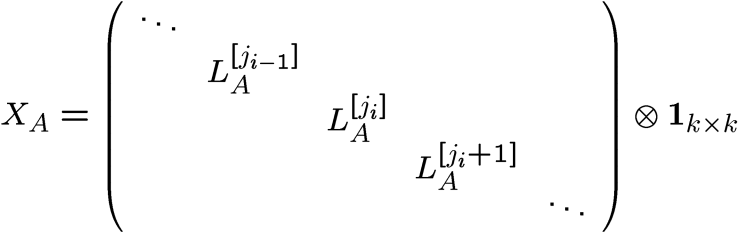 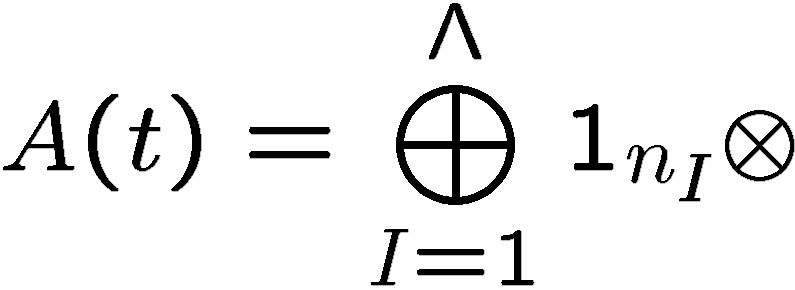 ◇ S1方向のゲージ場が対角的で、定数のゲージをとる。
Moduli (holonomy)
◇ ゲージ場のmoduli以外を1-loop近似で積分する。
1-loop 有効作用
[cf. Kawahara-Nishimura-Yoshida]
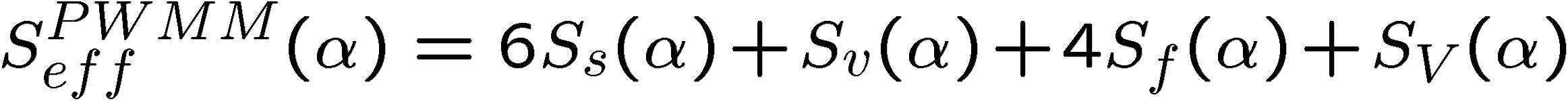 ◇ 　　　の積分をモンテカルロ法を用いて数値的に行った。
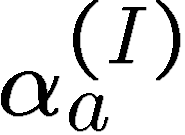 自由エネルギー
Aharony らによる連続理論での計算結果
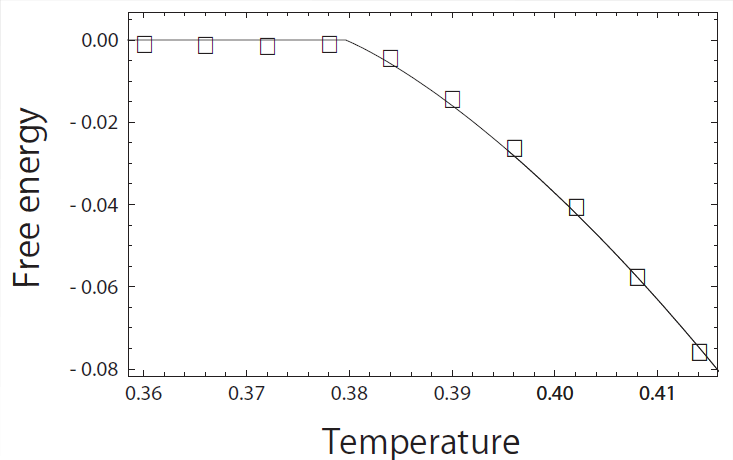 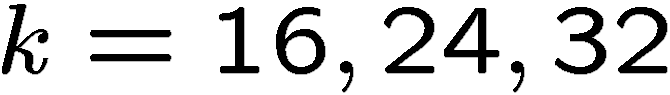 に外挿
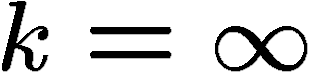 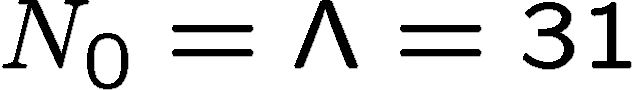 ：数値計算による結果
高温極限では自由エネルギーのT4の振る舞いも再現できる。
[Kitazawa-Matsumoto]
まとめ
◇ PWMMを用いて、R×S3上の planar N=4 SYMを非摂動的に正則化できる。
    またこの方法は、ゲージ対称性とSU(2|4)対称性を保つ。
◇ Aharonyらによって得られた、弱結合極限での有限温度 N=4ＳＹＭ
    の相転移を、PWMMによる正則化を用いて導出できた。
補足
◇ 相転移温度は解析的にも導くことができる。
◇ SU(2|4) 対称なゲージ理論　(R×S3/Zk上のSYM、R×S2上のSYM)
    に対しても同様の解析ができる。[Ishiki-Kim-Nishimura-Tsuchiya]
展望
ゲージ/重力対応 の computer による解析
◇ 強結合領域での数値計算、Hawking-Page 相転移との対応
[cf. Anagnostopoulos-Hanada-Nishimura-Takeuchi, Catterall-Wiseman]
[Lin-Maldacena]
◇ SU(2|4) 対称な理論のゲージ/重力対応
固有値分布
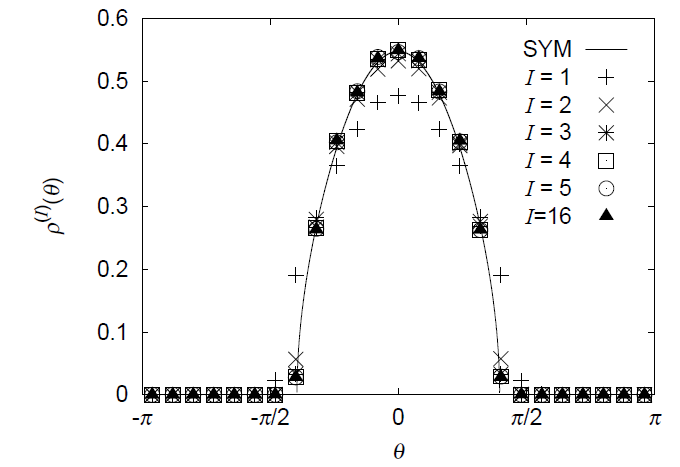 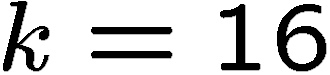 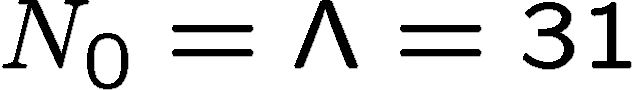 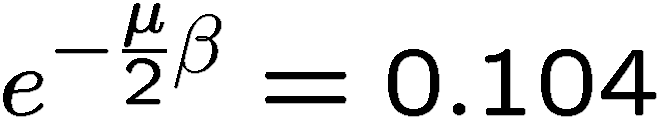 端の方のブロックの固有値分布は中心に行くにつれて
連続極限の分布に急速に近づいている。